Komishinii Karooraa fi Misoomaa OromiyaaKaroora fi Gabaasa  Tiraansifoormeshinii          Kenna Tajaajila
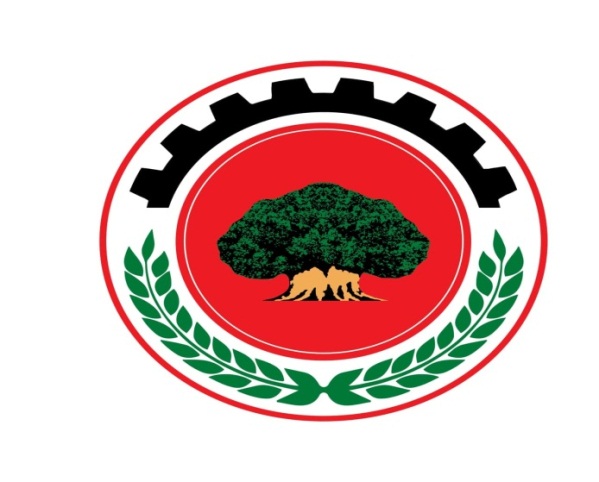 Qabiyyee
Haala Waliigalaa
Barbaachisummaa Karoorichaa
Galmoota Gurguddoo
Kaayyoo
Sosochii Karoora Tiraansfoormeeshinii  Waggootan Darbanii 
Hojiiwwan Gurguddoo Bara 2017tti Karoorfaman
Tooftaa Raawwii 
Sirna Hordoffii Kenna Tajaajilaa Diriirsuu
Sirna gaafatummaa diriirsuu irratti hojjetamu
1
Haala Waliigalaa
1. Seensa 
Mootummaan fedhii lammiilee guutuuf misooma, nageenya, olaantummaa seeraa mirkaneessuu akkasumas tajaajila qaqabamaa, qulqulluu ta’ee fi saffisa qabu kennuun itti quufiinsa lammilee mirkaneessuun uummati hojiiwwan misoomaa keessatti abbummaan akka hirmaatu taasisuun guddina misooma hawaas–dinagdee  barbaadamu dhugoomsuutu irraa eegama.
2
Itti fufa---
Bu’uuruma kanaan, Komishiniin Karooraa fi Misoomaa Oromiyaa bu’uura Labsii qaamoolee raawwachiiftuu Mootummaa Naannoo Oromiyaa Lakk. 242/2014 MHN irra deebiin gurmeessuuf akkasumas ga’ee fi aangoo isaanii murteessuuf  baheen kan hundeeffame yoo ta’u hojiiwwan  Komishinichaaf kennaman keessaa inni ijoon  imaammataa fi tarsiimoo guddina misoomaa  ariifataa fi ittifufiinsa qabu galmeesisuun fayyadamummaa uummataa mirkaneessuu danda’u diriirsuu dha.
3
Itti fufa---
Aangoo fi gahee hojii kennameef kana irraa ka’uun ergama, Mul’ata, galmoota, kaayyoo, fi duudhaa ittiin hoogganamu baafachuun hojjechaa kan jiru yoo ta’u tajaajila qulqulluu fi si’ataa ta’e ummataaf kennuun fedhii misoomaa fi jijjiirama barbaaddamu fiduuf hojjechaa jira.
Haa ta’u malee, xiinxala akka naannootti yeroo adda addaa gaggeeffameen tajaajilli mootummaa manneen hojii sadarkaa sadarkaan jiran keessatti kennamu simannaa irraa eegalee rakkooleen naamusaa bal’an kan keessatti  calaqqisu, bu’aa bahii kan qabu, malaammaltummaa fi loogiiwwan adda addaa kan  keessatti calaqqisu akka ta’e xiinxala, hordoffii fi deeggarsa gaggeeffamaniin adda bahee jira.
4
Itti fufa---
Kana irraa ka’uun rakkoo kenniinsa tajaajila mootummaa keessatti quunnaman yeroo gabaabaa, giddugaleessaa fi dheeraa keessatti furuun fayyadamummaa ummataa mirkaneessuuf karoorri kenna tajaajila mootummaa qophaa’e bu’uureffachuun akka Komishiinii Karooraa fi Misoomaa Oromiyaatti karoorri tiraansiformeeshinii kenna tajaajilaa kun qophaa’ee jira.
5
2. Barbaachisummaa Karoorichaa
Akka naannoo keenyaatti adeemsa gurmaa’insa, hojimaata, itti fayyadama humna namaa fi teeknoolojiin walqabatee rakkooleen akka jiran xiinxala yeroo adda addaatti gaggeeffameen adda bahanii jiru. 
Dhimmooti kun immoo rakkoo gama kenna tajaajila mootummatiin jiru  hammeessaa jiru.
Kanarraa ka’uun, rakkoolee ijoo kenna tajaajila Koomishinii Karoora fi Misoomaa  keessattii muudachaa jiru bu’uuruma xiinxala akka naannootti adda baheen ariitiin hiikuun tajaajila si’ataa,iftoomina,qaqqabamummaa fi gaafatamummaa qabu mirkaneessu kennuun akka danda’amuuf  karoora kenna tajaajilaa kana qopheessuun hojiitti hiikuun barbaachisaa ta’ee argameera.
Gama biraatiin, sirna hordoffii fi gamaaggamaa, to’annaa fi deeggarsaa hojii irra oolchuun hojimaata badaa dhabamsiisuun KIB hojii irra oolchuun fayyadamummaaa fi itti quufinsa lammiilee dabaluun imala badhaadhinaa mirkaneessuun misooma fi jijjirama hundagaleessa eegalamee jiru itti fufsiisuun barbaachisummaa karoorichaa daran olaanaaa taasisa.
6
3. Galmoota Gurguddoo
Rakkoolee kenniinsa tajaajilaa akka Komishinii Karooraa fi Misoomaatti mul’atan furuuf;
Sadarkaa Komishiniitti itti quufiinsa kenna tajaajlaa bara 2016tti %68 irra jiru gara  % 78tti ol guddisuuf;
Karoora Imala Badhaadhinaa milkeessuun fayyadamummaa uummataa guddisuun badhaadhina hunda galeessa mirkaneessuuf
7
Itti fufa---
4.  Kaayyoo
Rakkoolee, komii fi gaaffii Kenna tajaajila Komishiinii Karooraa fi Misoomaa keessatti mul’atan adda baasuu fi hiikuudhaan fayyadamummaa uummataa mirkaneessuu. 
     4.1. Kaayyolee Gooree 
Karoora Haala qabatamaa Kenna Tajaajila Komishinichaa ibsu qoheessuuf;
Rakkoolee Kenna Tajaajilaa karaa tarsiima’aa fi sirnaawaa ta’ee addaan baasuu fi  hiikuuf;
Dhimmamtootni hundi gahee isaanii akka bahan taasisuuf;
Riifoormiiwwan tiraanisformeeshinii kenna tajaajilaa ariifachiisan hojiirra oolchuuf;
Kenna tajaajila mootummaa Teknoolojiin deeggaruun ammayyeessuuf;
Sirna gaafatamummaa mirkaneessuuf
8
Itti fufa---
5. Sosochii Karoora Tiraansfoormeeshinii Waggootan Darbanii 
Rakkoolee gurguddoo kenna tajaajilaa waliin walqabatan adda baasuun raawwatameera; 
Rakkoolee gurguddoo adda bahan irratti karoora kenna tajaajilaa qopheeffachuun jijjirama qabatamaa fiduuf yaaliin taasifamaa tureera;
Rakkoo kenna tajaajilaan walqabatee jiru irratti hojjettoota komishinichaaf hubannoo uumuu taasifamee jira;
9
Itti fufa---
Meeshaaleen bitaman qulqullina isaanii kan eeggatan akka ta’uuf qaama dhimmi ilaallatu waliin mariin taasifamaa tureera;
Ragaalee fi dokumantoota komishinichaan qopha’an qaqabamaa /accessable/ taasisuuf weebsaayitii komishinichaa weyitawaa gochuun hojjetamee jira;
Qulqullina ragaa eegsisuuf akka danda’amuuf hojiin kuusaa ragaa/data base/ ammayyaa hundeessuu raawwatamaa tureera;
Walgitiinsa bu’uuraalee misoomaa fi faasilitiiwwanii eegsisuuf ragaa facaatii gandoota baadiyyaa fi magaalaa sassaabuun raawwatamaa tureera;
10
5.1. Bu’aalee Gurguddoo Eegaman 
Karoora haala qabatamaa komishinichaa agarsiisu qopheessuuf ka’umsa ta’uu;
Karoorri tiraansformeeshinii kenna tajaajilaa miira eeggatummaa hiikuun raawwii fooyyesuuf gargaaree jira;
 Qulqullinni meeshaalee bitamanii fooya’aa dhufeera;
Dokumantootaa fi ragaalee weebsaayitii komishinichaa irratti gadi dhiisuun qaqabaamaa /accessable/ taasisuun danda’ameera. Haa ta’u malee weebsaayitii kana beeksisuun itti fayyadamtoota horachuun hojii garafuuladuraatti bal’inaan hojjetamuu qabuudha;
Hojiin kuusaa ragaa/data base/ ammayyaa hundeessuu sadarkaa %84.4 irra gahuu danda’eera;
Dokumantooti qopha’an amma tokko fooyya’aa dhufaniru
11
5.2. Qormaatilee Mudatan
Nama hunda biratti karoora tiraansiformeeshinii kenna tajaajilaa bifa walfakkaatuun hubatamuu dhabuu fi harcaatiin uumamuu;
Hojiin sassaabbii ragaalee facaatii meeshaalee teeknoolojii fayyadamuun waan gaggeeffamuuf meeshaalee kanatti fayyadamuu irratti hanqinni jiraachuu/dogoggrri uumamuu;
Hojiin kuusaa ragaa/data base/ hundeessuu gama ‘data base developers’ tiin harkifannaa qabaachuun kan ka’e akkaataa barbaadameen raawwachuu irratti qormaata ta’uu;
12
5.3. Qormaatilee Kanneen Hiikuuf Tarkaanfilee Fudhataman 
Yeroo adda addaatti sagantaa Hubannoo uumuu gaggeessuun rakkinicha furuuf yaaliin taasifamaa tureera.
Qaamolee adda addaa waliin marii taasisuun qormatilee mudatan furaa deemuuf yaalamera;
Sassaabbii raagaalee telegiraamiin hordoofuun yeroo yerootti duubi-deebii kennuun akka sirratu taasifamaa tureera. Koree hundeessuun hojichi koree fi ogeessota olaanoo Yuniversitii Adaamaatiin akka hordofamu taasisuun qormaata mudate hiikuuf yaaliin taasifameera.
13
5.4.Rakkoolee Gurguddoo Adda Bahan 
 Komishiiniin Karooraa fi Misoomaa hojiirra oolmaa imaammataa fi tarsiimoowwan misoomaa, akkasumas ijaarsa sirna dimokiraasii fi bulchiinsa gaarii horodoffuun fayyadamummaan hawaasa keenyaa gama hundaan akka mirkanaa’u taasisuuf KIB qopheessuun hojii irra akka oolu taasisaa akka jiru ni beekama. 
Haaluma kanaan, hojii irraa oolmaa KIB mirkaneessuun badhaadhina hunda galeessa mirkaneessuu keessatti dhimmoonni gurguddoon rakkoo kenna tajaajila keenyaa ta’an gama itti quufinsa maamilaa (customer satisfaction), Sirna diriirsuu/system estabilishement), Caaseffamaa (structure), Tarsiimoo (strategy), dhiyeessii/supply/, Mul’ata waloo qabaachuu fi aadaa gareen hojjachuu (shared vision and team spirit) fi Haala Hooggansaa (Leadership Style) fi Paabilik Sarvaantii akka komishinichaatti sakatta’uun akka armaan gadiitti adda baasuuf yaalamee jira.
14
5.4.1.Rakkoolee Keessoo
Sadarkaa Komishiniitti itti quufiinsa kenna tajaajlaa hanga xumura bara 2016tti %68 irra jiraachuun isaa; 
Guyyaa abbaa dhimmaa (Wixata,Robii fi Jimaata) hojiirra oolchuun hanqina kan qabu ta’uu;
Siviil sarvantii biratti miirri tajaajiltummaa, naamusini, kutannoon, kaka’uumsi fi si’oominni karaa  wal fakkaatuun jiraachuu irratti hanqinni jiraachuun itti quufiinsaa fi amantaa ummanni Mootummaa irratti qabu dabaluu irratti dhiibbaa fiduu;
Kallattii agarsiiftuun mana hojii jiraachuu dhabuu;
 Weebsaayitii wayite’effame maamiloonni akka itti fayydamaniif hojii beeksisuu gaggeessuun laafaa ta’uu fi maamiltoonni tokko tokko dokumantotaa fi ragaa argachuuf qaamaan gara Komishinichaa dhufuun kan jiru ta’uu;
15
Itti fufa---
Tajaajila  Komishiinichaa Dijitaalessuun tajaajilamaan sirna Odeefannoo gahaa haala  itti argatu diriirsuun tajaajila quubsaa kennuu dhabuu;
Sirna bulchiinsa ragaa /data administration system / ammayyaa fi qaqqabamaa ta’e diriirsuun yeroo fudhachuu;
Hordoffii  fi gamaaggamaa,  akkasumas  deeggarsa irraa  baratamuu danda’u gaggeessun manneen hojii naannoo fi caaseffama sadarkaa Godinaa/Magaalaa  haala foyya’iinsa argame agarsiisuun jijjiiramaa fi milkaayina itti aanuuf karaa qopheessuu danda’uun sirni duub-deebii kennuu laafaa ta’uu; 
Sirna madaallii raawwii hojii  fi badhaasaa  hojii irra oolchuun hojjettoota mootummaa adda duree (talented) ta’an horachuun laafaa ta’uu;
Caasaan sadarkaa waajjira Karooraa fi Misoomaa godinaa fi bulchiinsa magaalaa akkaataa caaseffama komishiiniin qopha’een mirkanaa’ee gadi bu’uu dhabuu;
16
Itti fufa---
Caasefamni komishinii  keenyaa  sadarkaa aanaatti jiraachu dhabuun kan ka’e karooora hirmaachisaa qopheessuu akkasumas ragaa wayitawaa argachuu irratti dhiibbaa fiduu;
Qindoominni hojii dameewwan, darektoreetii fi manneen hojii naannichaa fi caasaa sadrkaa sadarkaan jiru waliin jiru laafaa ta’uu.
Istaandardii hojii  qopheeffachuu dhabuu;
  Loojistiikiin  jiru keessaa iyyuu konkolaattonni jiran muraasa ta’uu
Gaggeessummaa waliin walqabatee haala beekuun qooda fudhattoota hirmaachisuun karoorsuu, deeggaruu, bobbaasuu, hordofuu, bu’aa madaaluu/safaranii walharkaa fuudhuu fi muxxannoowwan qindeessuu irratti laafinni  kan mul’atu ta’uu;
17
Itti fufa---
Hojjataa hojii qabatamaa itti kennuun hordofuu fi madaaluun akkasumas rakkoolee dandeettii fi dhiyeessii isaa guutaa deemuun gahee isa ijoo ta’ee osoo jiruu hojjataan rakkoo qaba,hojii keessa hin jiru, hin karoorsu, hin raawwatuu fi rakkoo naamusaa qaba jechuun alaalatti ofi irraa dhiibuun kan jiruu fi iddoo rakkoon jiruttis seera eegee tarkaanffii sirreeffamaa fudhachuun laafaa  ta’uu;
Dandeettii, beekumsaa fi muuxxannoo hojii hunda duguuguun tajaajila ummataatiif oolchuu irratti haala wal fakkaatuun hojjachuun laafaa ta’uu;
Tarreeffamni gahee hojii (job description) hojjetaa adda bahee kennamuu dhabuu;
Naamusa iddoo hojii fi ogummaa ilaalchisee itti fayyadama yeroo hojii mootummaa irratti sa’aatii hojii mootummaatti qaamaan, miiraa fi sammuun qophii ta’ee iddoo hojiitti argamuun laafaa ta’uu. 
Marii  kenna tajaajilaa torban torbaniin idileessuu dadhabuu.
18
5.4.2.Rakkoolee Alaa 
Fedhiin bittaa Komishinichaan dhiyaatu karaa ejensii bittaatiin yeroon raawwatamuu dhabuu fi harkifannaan jirachuu
Qulqullinni meeshaalee bitamanii darbee darbee hanqina kan qabu ta’uu;
Qaamoleen alaa/manneen hojii sadarkaa sadarkaan jiran ragaa fi gabaasa qulqulluu qopheessuun dhiyeessuu irratti hanqinni jiraachuu fi ragaa qulqulluu ta’e dhiyeessuun hanqina qabaachuu
Hordoffii fi gamaaggamin gaggeefamu sammuda muraasa fudhachuun kan gaggeeffamu ta’uu
Hordoffii fi gamaaggamin gaggeeffamu gafatamummaa qaqabsiisuu dadhabuu;
 Qorannoo Karoora iddoorratti xiyyeeffatee/Spatial planning/gaggeessuun hanqina qabaachuu
Karoorri tarsima’aa qophaa’u sadarkaa hundatti hawaasa hirmaachisuu irratti hanqina qabaachuu
19
5.5.Furmaata Rakkoolee 
Akka KKMOtti rakkoolee kenniinsa tajaajilaa irratti marii gadi-fageenyaan gaggeessun rakkoo amma jiru irratti waligaltee irra gahuu (Consesus);
Sakatta’iinsa itti quufiinsa maammilaa gaggeessuun tajaajila fooyyessaa deemuu;
Daayireektoreetonni rakkoolee akka mana hojiitti adda bahan  irratti akka karoorfatan, raawwii fi bu’aa isaa qabatamaan madaaluun yeroo yeroon gabaasa akka dhiyeessan gochuu,
Rakkoolee adda bahan caasaa sadarkaa sadarkaan jiran yoom maal akka sirreessan karaa tarsiimawaa ta’een sagantaa raawwii baasuun hiikaa deemuu;
20
Itti fufa---
Bu’aawwan raawwii karooraa akkaataa agarsiiftuu taa’een madaaluu fi tarkaanfii sirreeffamaa fudhachaa deemuu /Gaafatamummaa  mirkaneessuu/;
Rakkoolee hojimaata irraa maddan qorannoo fi xiinxala saayinsaawaa ta’een adda baasuun hojimaata haaraan bakka buusaa deemuu;
Qaqqabummaa fi si’aayina kenniinsa murtii hooggansaa dabaluuf hooggansi guyyaa abbaa dhimmaa itti keessummeessu kallattii mootummaan kenneen hojitti hiikuufii guyyaa hojii dirree  bahu ammoo bakka bu’iinsa kennuun deddeebbii malee maammiloota tajaajiluu 
Miira tajaajiltummaa pabliik sarvaantii fooyyessuuf rakkoolee diinagdee (Qaala’iinsa jireenyaa) hiikuuf dhiyeessiwwan bu’uuraa dhiyeessuu irratti deeggarsa komishiinii irraa eegamu itti fufiinsaan kennuu.
21
6.Hojiiwwan Gurguddoo Bara 2017tti Karoorfaman 

Sadrkaa hundatti raawwii itti quufinsa maamilaa fooyyessuun kenna tajaailaa KKMO irraa eegamu galamaan gahuuf ni hojjatama.Misooma dinagdee fi hawaasummaa karoorfame milkeessuun karoora Imala badhaadhinaa galmaan gahuun fayyadanummaa uummataa mirkaneessuuf tajaajila si’oomina qabuu fi teekinoolijiin deggerame diriirsuufis ni hojjatama.
 Haaluma kanaan:
Sadarkaa Komishiniitti itti quufiinsa kenna tajaajlaa hanga xumuraa bara 2016tti %68 irra ture %78 irraan gahuu.
22
Itti fufa---
Kallattii agarsiiftuu mana komishinichaa qopheessuu
Hoggantooti sadarkaa naannoo 7, Godinaa 21 fi Bulchiinsa magaalotaa 23 guyyaa abbaa dhimmaa hojiirra akka oolchan gochuun kenna tajaajila fooyyeessuu
Hojjettoota mana hojichaa sadarkaa Naannoo 120 biratti hubannoo uumuun kutannoo fi kaka’umsa wal fakkaatuu uumuun itti quufiinsa fi amantaa ummanni Mootummaa irratti qabu dabaluuf hubannoo uumuu.
Yaada saanduqa yaadaatiin kennamu kurmaana kurmaanaan xiinxaluun sirreeffama barbaachisu taasisuu,
‘Weebsaayitii’ wayita’etti  maamiltoonni akka itti fayydamaniif waggaatti yeroo lama sagantaa beeksisuu gaggeessuu.
23
Itti fufa---
Tajaajila komishinichaa dijitaalessuun haala tajaajilamaan sirna odeeffannoo gahaa itti argatu diriirsuun tajaajila quubsaa kennuu.
Sirna bulchiinsa ragaa /data administration system / ammayyaa fi qaqabamaa ta’e diriirsuuf kuusaa ragaa naannoo hundeessuu xumuruu;
Sirni gabaasa fi duubdeebii cimaa ta’e sadarkaa sadarkaadhaan hojiirra oolchuu,
Sirna madaallii raawwii fi badhaasaa waggaatti yeroo tokko hojiiirra oolchuun hojjettoota mootummaa adda duree (talented) ta’an horachuu.
Caaseffamini Komishiinii Karooraa fi Misoomaa sadarkaa naannootti bara 2014 hojjatamee ture dameewwan tokko tokko irratti hawwataa waan hin taaneef irra deebi’amee akka qoratamu gochuu.
24
Itti fufa---
Caasaan sadarkaa waajjira Karooraa fi Misoomaa godinaa fi bulchiinsa magaalaa akkaataa caaseffama komishiitiin qophaa’ee mirkanaa’ee akka gadi bu’uuf qaama dhimmi ilaallatu waliin hojjechuu;
Qindoominni hojii dameewwan,dariktooreetii fi manneen hojii naannichaa fi caasaa sadrkaa sadarkaan  jiru waliin  akkaataa karoora naannoo hojii irra oolchuu danda’uun cimee akka deemuuf karoora qindoomina qopheeffachuun hojitti hiikuu
 Istaandardii hojiiwwan  qopheeffachuun ittin hojjachuu;
Dhiyeessiin adda addaa hojiif barbaadamu yeroon akka dhiyaatuuf yaalii gochuu
Rakkoo kenna tajaajilaa komii uummataa ta’an fi kanneen sirnawwa ta’an hanga caasaa gaditti jiran sirriitti adda baasuun karoorsuu
25
Itti fufa---
Raawwi karoora kenna tajaajiilaa mana hojii kurmaana kurmaanaan hordoofu, madaalu, gamaggamuu fi qaama ilaaluuf gabaasuu
Tarreefamin gahee hojii (job description) hojjetaa S/Naannoo Godinaalee fi B/Magaalota  adda bahee akka kennamu gochuu
Raawwi hojii hojjetaa s/Naannoo,Godinaalee fi B/Magaalota ragaa itti fufiinsaan qabamaa tureen madaaluu
Hojjettooti naamusa ogummaa iddoon hojii gaafatu kabajuun tajaajilli akka kennamuuf hordoffii taasisuu, tarkaanfii sirreeffamaa fudhachuu
Sakatta’insa itti quufinsa tajaajilamtootaa ragaa guutuu fi haqa-qabeessa ta’een gaggeessuun dokumantii tokko qopheessuu.
26
Itti fufa---
Qabiinsa ragaa hojjettoota  ammayeessuu 
Hojjetaan sa’aatii hojii mootummaa kabajuun tajaajila kenna jiraachuu hordoffuu fi bakka rakkoon jirutti  tarkaanfii sirreeffamaa fudhachuu.
Hojjettooti komishinichaa karoora torbanii, Ji’aa kurmaanaa fi waggaa akka qopheeffatan hordofuu.
Marii  kenna tajaajilaa torban torbaniin idileessuu.
27
7.Tooftaa Raawwii 
Karoora tiraanisformeeshinii kenna tajaajilaa qophaa’e kana hoggansa fi caasaa sadarkaan jiru, manajimantii fi raawwatootaaf dhiyessuun irratti walii galuun hunduu akka miira tokkoon hojii irra oolchu taasisuu;
Karoora qophaaye taaksifoorsii naannoof dhiyeessuun hojii irra oolchuu;
Koree Hordoffii Raawwii Tajaajilaa Hundeessuu;
Cheekliistii taa’e irratti hundaa’uun gamaaggama sadarkaa hundatti gaggeesuu;
Deeggarsaa fi hordoffii tasaa, kallattii fi alkallattii  itti fufiinsa qabu kurmaana kurmaanaan  taasisuu;
28
Itti fufa---
Gabaasa raawwii kenna tajaajilaa kurmaana kurmaanaan hoogganaa mana hojiif, Kilaasteraafii BPSMQNtiif dhiyeessuu
Istaandardii Tajaajila Xiqqaa (Minimum Service Standard) qopheessuun hojiirra oolchuu;
Baasii xiqqeessuun baajatni hojiif ramadame sagantaa fi hojiiwwan barbaadamaniif qofa hojiirra ooluu isaa mirkaneeffachaa deemuun raawwii jiru madaalaa deemuu.
Raawwii gaarii jajjabeessaa deemuun adeemsa fooyya’iinsa kenniinsa tajaajilaa keessatti argaman ilaalchsisee muuxannoowwan gaarii qindeessuu.
Gaafatamummaa mirkaneessuuf aangoo fi gahee hojii irratti hundaa’uun hanqinoota raawwii keessatti mul’atan bu’uureffachuun qaamolee adeemsa tajaajila kennuu keessatti hirmaatan hunda biratti gaafatamummaa ogummaa, bulchiinsaa fi seeraa mirkaneessaa deemuu.
29
8.Simannaa fi Qabiinsa Tajaajilamaa
31
9. Tajaajiloota Mootummaa adda baasuu fi Istaandaardii qopheessuu
32
10.Istaandaardii Kenna Tajaajilaa  Qopheessuu fi Fooyyessuu
33
11.Rakkoolee Adda Bahan
34
12.Karoora Tajaajiloota Teekinloojiin Deggeramanii
35
13.Karoora Guyyaa Abbaa Dhimmaa Hojiirra oolchuu
36
14. Naamusa Iddoo Hojiii Mirkaneessuu
37
15.Iddoo Hojii Mijataa Taasisuu
Teeknoolojii- Sadarkaa naannootti amma tokko Guutuudha. Haa taú malee, kan Godinaalee fi Bulchiinsa magaalotaa haala walfakkaatuun fooyyeessuuf yaaliin kan taasifamu taá.

Magarisummaa – sadarkaa naannootti kutaa hojii keessatti  hojiin magarisummaa eegalamee kan jiru yoo taélee guutuu miti. Kanaafuu, hojicha cimsuuf ni hojjetama.
Qulqullina- Sadarkaa naannootti Gaariidha. Sadarkaa Godinaa  fi magaalaatti haala jiru fooyyessuuf hordoffiin kan taasifamu táhá. 

Waajjira sirreessuu- Haala amma jiruun sadarkaa naannootti gaariidha. Kan Godinaalee fi magaalotaa fooyyessuuf hordoffiin ni taasifama.
Iddoon abba dhimmaa –sadarkaa naannootti Qophaa’eera. Godinaa fi magaalaattis haaluma walfakkaatuun fooyyeessuuf yaaliin ni taasifama.
38
17. Qophii fi hojiirra Oolmaa Raawwwii Istaandaardii Fooyyessuu
Akka KKMOtti hojiiwwan istaandaardiin qophaa’uufii qabu sadarkaa Naannooti 61 sadarkaa Godinaalee fi magaalotatti 51 adda bahanii kan jiran yoo ta’u kanneen keessaa sadarkaa naannooti 46 kan foddaa booda kan hafan 15 immoo kan foddaa duraa akkasumaas sadarkaa Godinaalee fi Magaalotatti 36 foddaa booda fi 15 immoo foddaa duraadha.
39
18.Qabiinsa fi Simannaa Abbaa Dhimmaa Fooyyeessuu 
(Abbootii dhimmaa dhuunfaadhaaf tajaajila argachuuf dhufan)
40
19.Rifoormii Gurmaa’insafi hojimaata haaraa diriirsuun tajaajila mootummaa si’ataa fi qulquull taasisuun 
Caaseffamini Komishiinii Karooraa fi Misoomaa sadarkaa naannootti bara 2014 hojjatamee ture dameewwan tokko tokko irratti hawwataa waan hin taaneef kan daarektoreetii Xiillannoo, Qorannoo Imaammata Misoomaa fi Qo’annoo Pirpfaayilii Hawaas- Dinagdee irra deebi’amee akka qoratamu gochuun kan raawwatamu yoo ta’u kanaanis tajaajila mootummaa si’ataa fi qulqulluu taasisuuf ni hojjetama.
41
20.Karooraa fi Gabaasa Hojjetaa
42
21.Sirna Hordoffii Kenna Tajaajilaa Diriirsuu
Karoora tiraanisformeeshinii kenna tajaajilaa qophaa’e kana hoggansa fi caasaa sadarkaan jiru, manajimantii fi raawwatootaaf dhiyessuun hunduu akka miira tokkoon hojii irra oolchu taasisuu;
Koree Hordoffii Raawwii Tajaajilaa namoota 5 ofi keessaa qabu Hundeessuu;
Cheekliistii taa’e irratti hundaa’uun gamaaggama sadarkaa hundatti gaggeesuu;
Deeggarsaa fi hordoffii kallattii fi alkallattii  itti fufiinsa qabu kurmaana kurmaanaan  taasisuu;
30
22.Sirna gaafatummaa diriirsuun irratti hojii hojjetamu

Gaafatamummaa mirkaneessuuf aangoo fi gahee hojii irratti hundaa’uun hanqinoota raawwii keessatti mul’atan bu’uureffachuun qaamolee adeemsa tajaajila kennuu keessatti hirmaatan hunda biratti gaafatamummaa ogummaa, bulchiinsaa fi seeraa mirkaneessaa deemuu.
Raawwii gaarii jajjabeessaa deemuun adeemsa fooyya’iinsa kenniinsa tajaajilaa keessatti argaman ilaalchsisee muuxannoowwan gaarii qindeessuu
31
23.Raawwii Hojii Kur.1ffaa Bara 2017
32
Itti fufa…
33
Itti fufa…
34
Itti fufa---
35
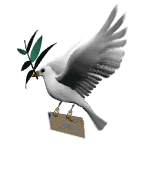 Hora 
Bulaa 
Deebanaa!